UK Large Cases Unit
Sarah Eaton / Andrew Allen
Office for National Statistics
The Team
LCU is a Multi Disciplined Team made : 
LCU Lead  
Qualified Accountant
2 Senior Account Managers 
2 Data Analysts – Utilising data from the company and other sources to identify inconsistencies.
2 Data Compilers
OrganisationalLocation
LARGE CASES UNIT (LCU)
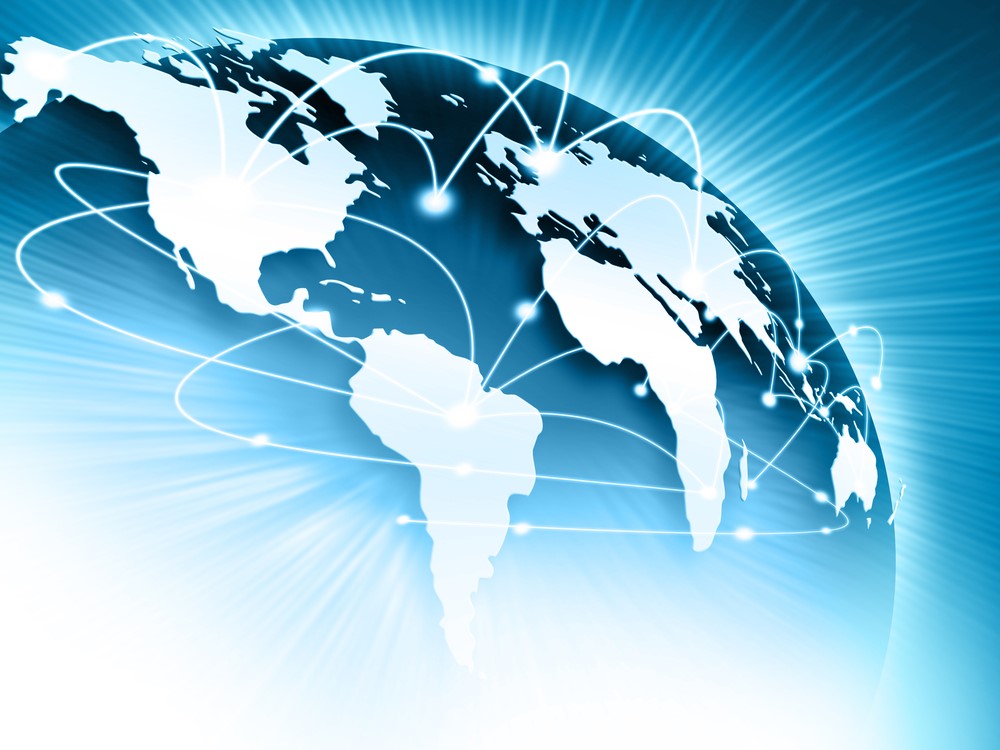 Works with a small number of large and important Multi-National businesses (MNE’s) to….	

Improve the quality of data collected from MNEs for our National Accounts.
Better understand complex business structures and impacts of Globalisation on data collected. 
Bring efficiencies to both the business and ONS by providing an account management approach to data collection.
Explore, test and implement improved ways of collating data from complex MNE’s. (tailored collection, API, direct Data Feeds). 
Support research for survey development  and collect Big Business Insights.
Core part of the Business Survey Strategy.
How do we work?
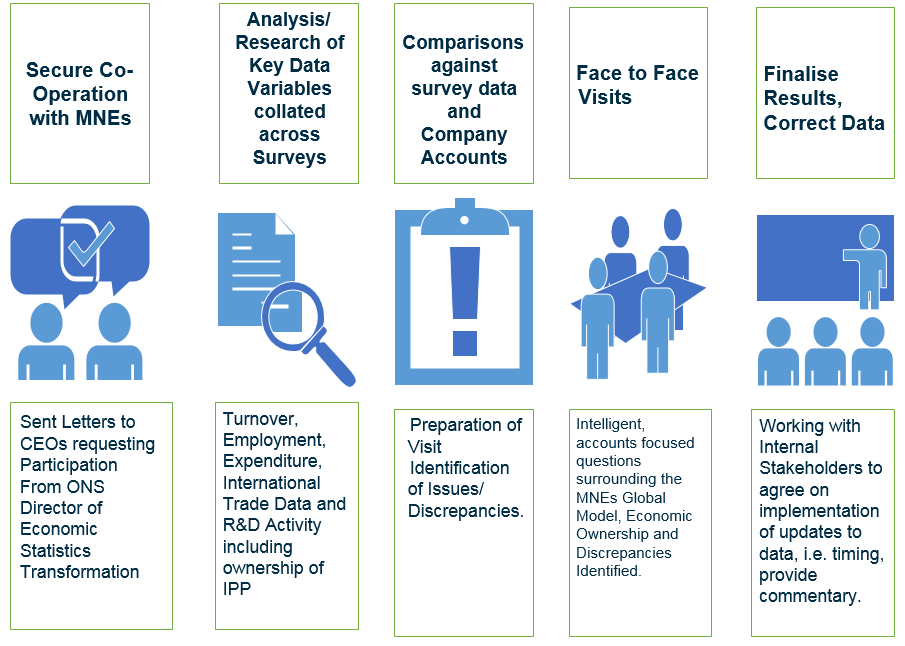 Globalisation Issues to be tackled by LCU
Progress so far
Challenges
Impact
Work very closely with National Accounts to implement changes. 
National Accounts team coordinate data changes arising from LCU. 
Published a summary of the impact on 25 September
Measuring globalisation in the UK national accounts: Blue Book 2023 - Office for National Statistics (ons.gov.uk)
Future
Developing new Business Statistics Strategy
LCU is core to the strategy
Aim will be to expand LCU cases 
Bidding for resources